GİRİŞ / BÖLÜM I / BÖLÜM II / BÖLÜM III/ KAYNAKÇA
ÇOCUK VE ERGENLERDE KAYIP VE YASAileler için Bilgilendirme Sunusu
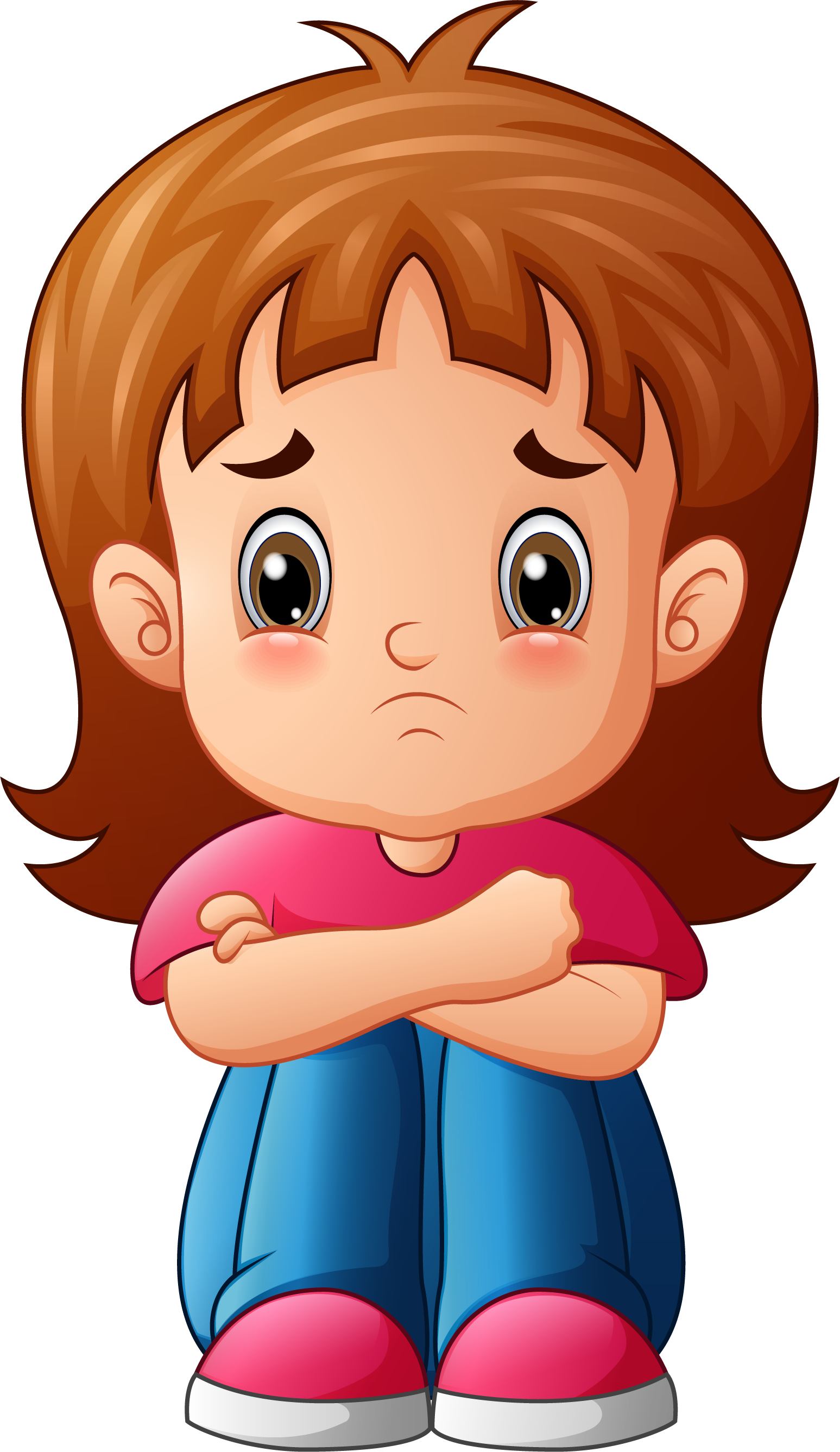 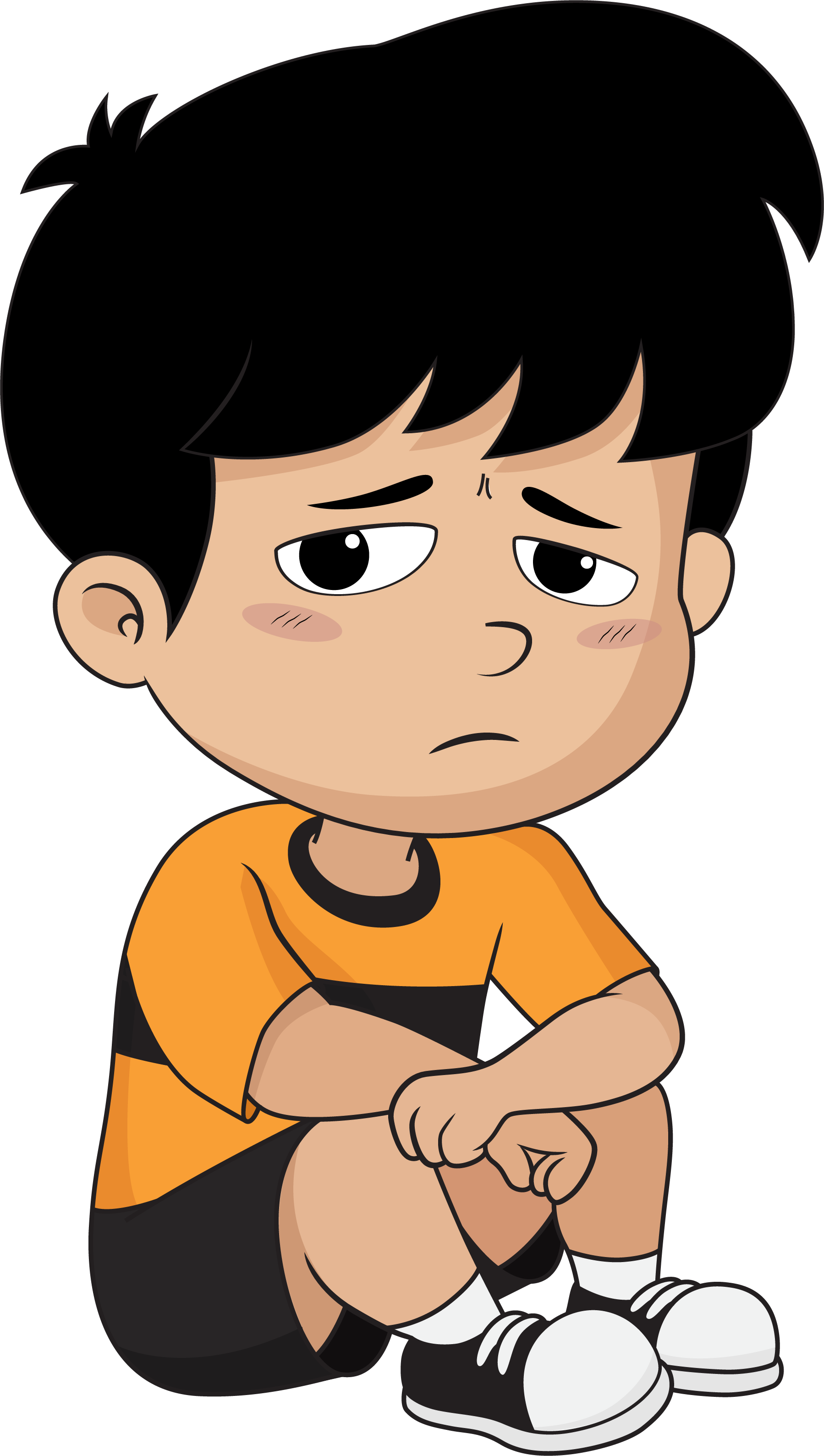 Prof. Dr. Özgür ERDUR-BAKER
Dr. Öğr. Üyesi F. Zehra ÜNLÜ KAYNAKÇI
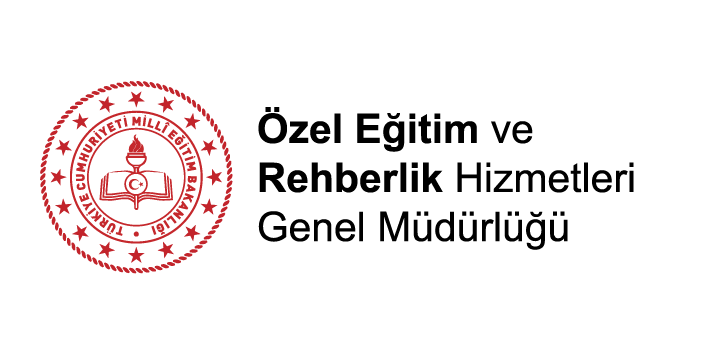 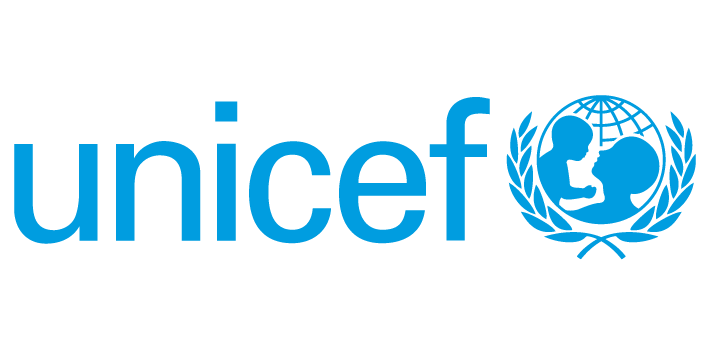 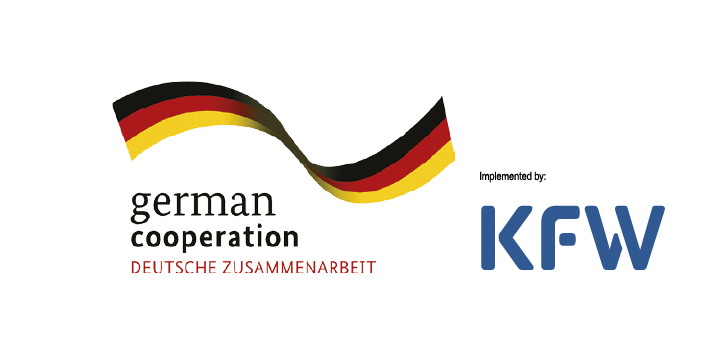 [Speaker Notes: This Photo by Unknown Author is licensed under CC BY-NC-ND]
GİRİŞ / BÖLÜM I / BÖLÜM II / BÖLÜM III/ KAYNAKÇA
İÇERİK
GİRİŞ
BÖLÜM I
BÖLÜM II
BÖLÜM III
Kayıp ve Yas Sürecinde Ailenin Rolü
Kayıp Nedir?
Yas Nedir?
Yas Tepkileri
Yas Sürecini Etkileyen Faktörler
Çocuk/Ergenler ve Yas
Çocuklarla Ölümü Konuşmak
Profesyonel Desteğe İhtiyaç Duyan Çocukları Belirleme
Sosyal Medya Aracılığı ile Yaşanan Yas
GİRİŞ / BÖLÜM I / BÖLÜM II / BÖLÜM III/ KAYNAKÇA
GİRİŞ
Kayıp ve Yas Sürecinde Ailenin Rolü
Kayıp Nedir?
Yas Nedir?
GİRİŞ / BÖLÜM I / BÖLÜM II / BÖLÜM III / KAYNAKÇA
Bir ölüm aile sisteminin dengesini değiştirir, genellikle işlevselliğini bozar ve mevcut duygusal ve fiziksel kaynakları etkiler.
— Gross, 2020, s. 54
GİRİŞ / BÖLÜM I / BÖLÜM II / BÖLÜM III/ KAYNAKÇA
Kayıp ve Yas Sürecinde Ailenin Rolü
Aile içinde yaşanan kayıplar ailenin bütününü etkiler. 
Aileler yaşadıklarını anlamlandırmakta ve çocuklarına gerekli özeni gösterme konusunda güçlük yaşayabilirler.
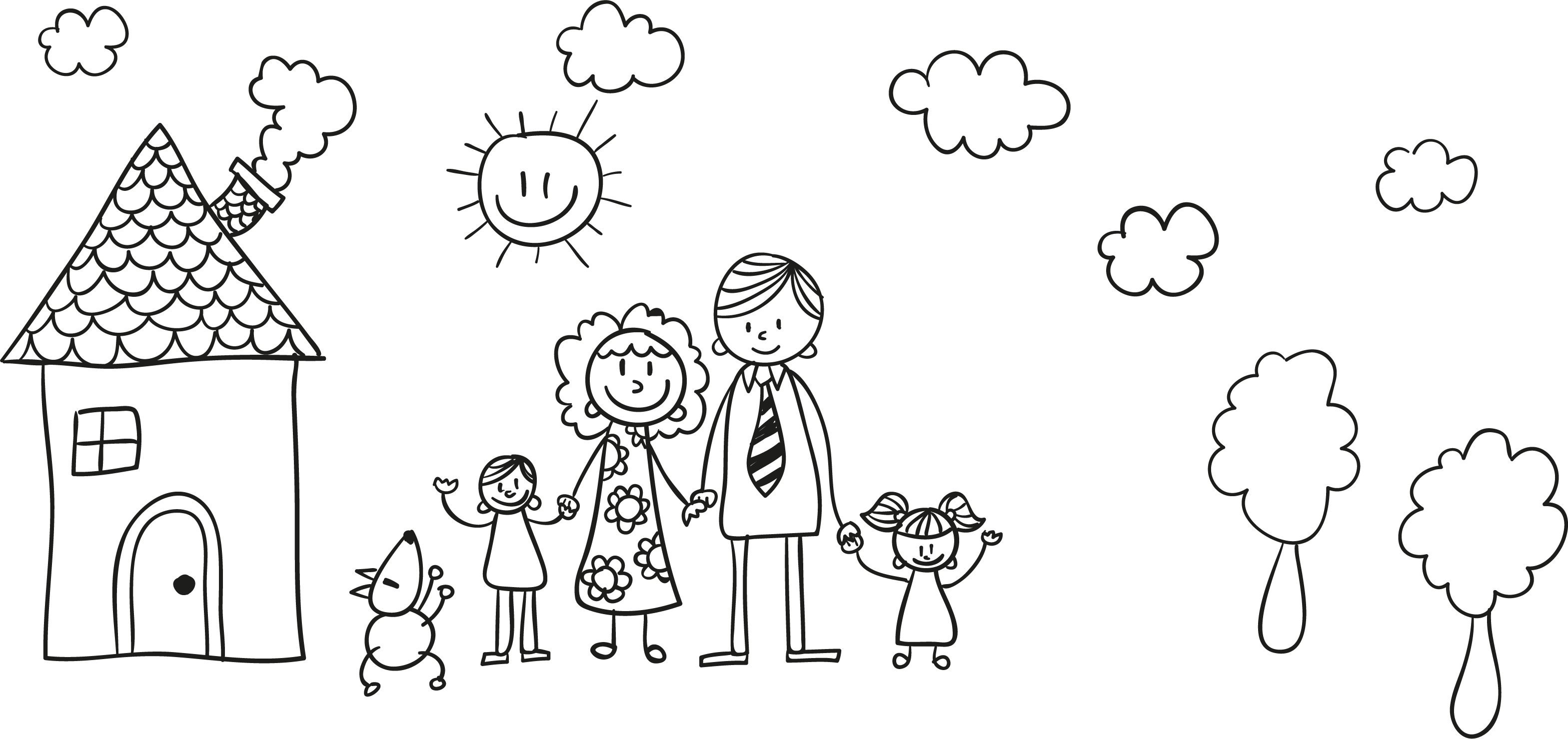 [Speaker Notes: This Photo by Unknown Author is licensed under CC BY-NC-ND]
GİRİŞ / BÖLÜM I / BÖLÜM II / BÖLÜM III/ KAYNAKÇA
Kayıp ve Yas Sürecinde Ailenin Rolü
Kayıp ve yas konusunda bilgi sahibi olmak ise ailelerin hem kendi yas süreçlerini hem de çocuklarının yaşadıkları yas sürecini kolaylaştırmaya yardımcı olur. 

Çocuklar, ebeveynlerinin kayıplara nasıl tepkiler verdiklerini gözlemler ve örnek alırlar.
[Speaker Notes: This Photo by Unknown Author is licensed under CC BY-NC-ND]
GİRİŞ / BÖLÜM I / BÖLÜM II / BÖLÜM III / KAYNAKÇA
Çocuklar büyüklerinin sözünü dinlemede iyi olmasalar da onları taklit etme konusunda hiçbir zaman başarısız olmazlar.
— James Baldwin
GİRİŞ / BÖLÜM I / BÖLÜM II / BÖLÜM III/ KAYNAKÇA
Kayıp nedir?
Sevilen ve alışılan bir durumdan uzaklaşmak zorunda kalmak ya da bu durumu sürdürememek gibi yaşanan değişiklik sonrası ortaya çıkan mahrumiyetler.
Sahip olunan ve değer verilen bir şeyden ya da bağlı olunan kişiden yoksun olmak. (Doka ve Martin, 2010)
GİRİŞ / BÖLÜM I / BÖLÜM II / BÖLÜM III/ KAYNAKÇA
CONTACT
Yas nedir?
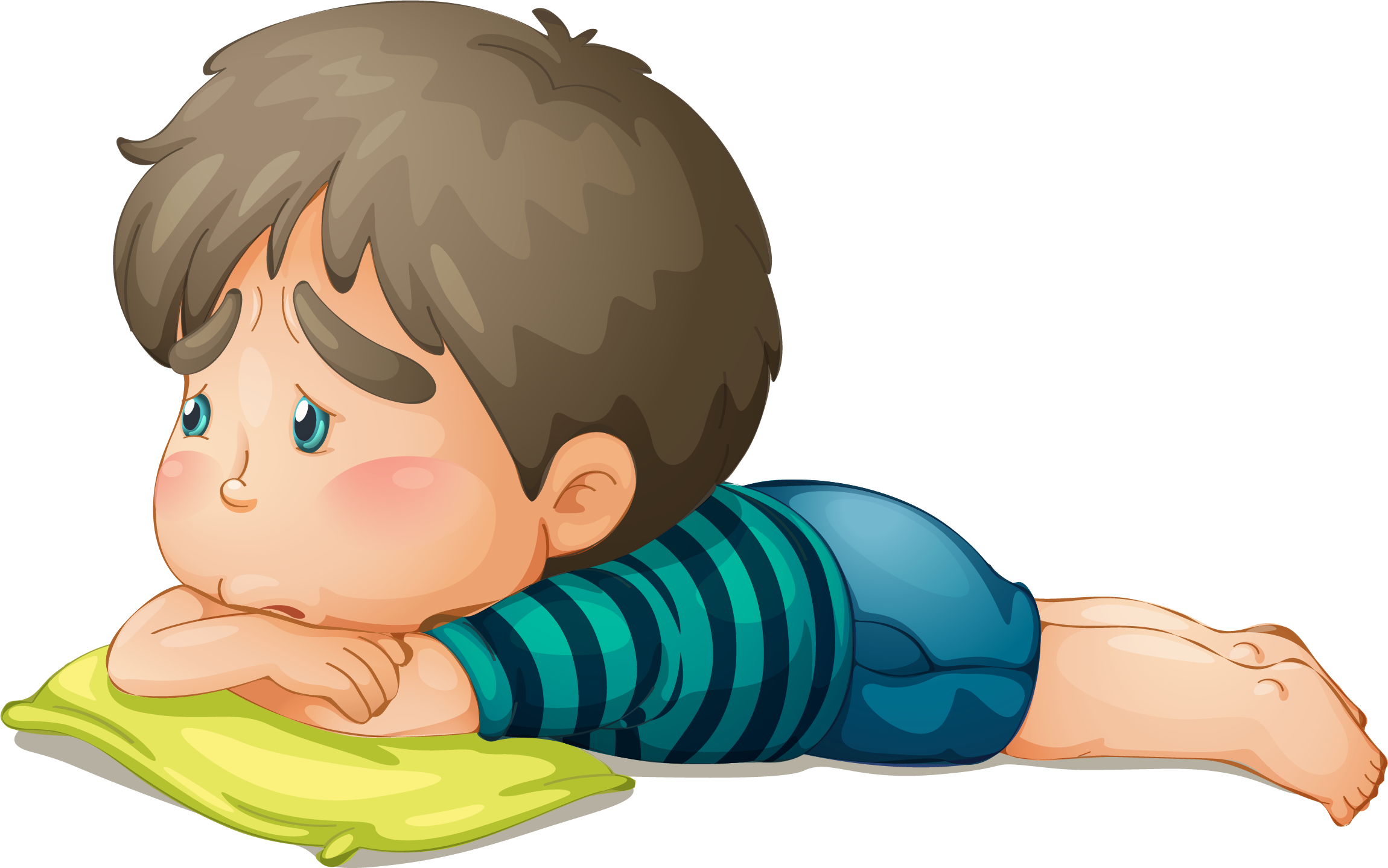 Hayattaki önemli kayıplar sonucunda deneyimlenen bir uyum sürecidir.

Kayıp karşısında gösterilen doğal ve normal bir tepkidir.

Her birey için farklı ve zorlayıcı bir deneyimdir.
GİRİŞ / BÖLÜM I / BÖLÜM II / BÖLÜM III/ KAYNAKÇA
Yas Tepkilerine Sebep Olabilecek Kayıplar
Ölüm
Boşanma
Emeklilik
Taşınma
Evcil hayvanın kaybı
Ekonomik durumda meydana gelen değişimler
Sağlık sorunları
Okula başlama/mezun olma
[Speaker Notes: This Photo by Unknown Author is licensed under CC BY-SA]
GİRİŞ / BÖLÜM I / BÖLÜM II / BÖLÜM III/ KAYNAKÇA
BÖLÜM I
Yas Tepkileri
Yas Sürecini Etkileyen Faktörler
GİRİŞ / BÖLÜM I / BÖLÜM II / BÖLÜM III/ KAYNAKÇA
Yas Sürecinde Gözlemlenebilen Tipik Yas Tepkileri
GİRİŞ / BÖLÜM I / BÖLÜM II / BÖLÜM III/ KAYNAKÇA
Yas Sürecini Etkileyen Faktörler/ YAKINLIK
Ölen kişi ile kurulan ilişkinin niteliği
Bağlanma düzeyi
İlişkinin önemi
İlişkiye yapılan yatırım
[Speaker Notes: This Photo by Unknown Author is licensed under CC BY-ND]
GİRİŞ / BÖLÜM I / BÖLÜM II / BÖLÜM III/ KAYNAKÇA
Yas Sürecini Etkileyen Faktörler/ YAŞ
Ölen kişinin yaşı
İleri yaş veya genç yaştaki bireyin ölümü

Kaybı yaşayan kişinin yaşı
Okul öncesi dönemdeki çocuk
İlkokul dönemindeki çocuk
Ortaokul/Lise dönemindeki çocuk
[Speaker Notes: This Photo by Unknown Author is licensed under CC BY]
GİRİŞ / BÖLÜM I / BÖLÜM II / BÖLÜM III/ KAYNAKÇA
Yas Sürecini Etkileyen Faktörler/ ÖLÜM ŞEKLİ
Beklendik ölüm
Hastalık

Ani ölüm
Kaza
Cinayet
Afet
İntihar
[Speaker Notes: This Photo by Unknown Author is licensed under CC BY-SA-NC]
GİRİŞ / BÖLÜM I / BÖLÜM II / BÖLÜM III/ KAYNAKÇA
Yas Sürecini Etkileyen Faktörler/ GEÇMİŞ YAŞANTILAR
Kayıp yaşayan kişinin ruh sağlığı geçmişi
Geçmiş kayıp yaşantıları
Tamamlanmamış yas süreçleri
[Speaker Notes: This Photo by Unknown Author is licensed under CC BY-SA]
GİRİŞ / BÖLÜM I / BÖLÜM II / BÖLÜM III/ KAYNAKÇA
Yas Sürecini Etkileyen Faktörler/ KİŞİLİK ÖZELLİKLERİ
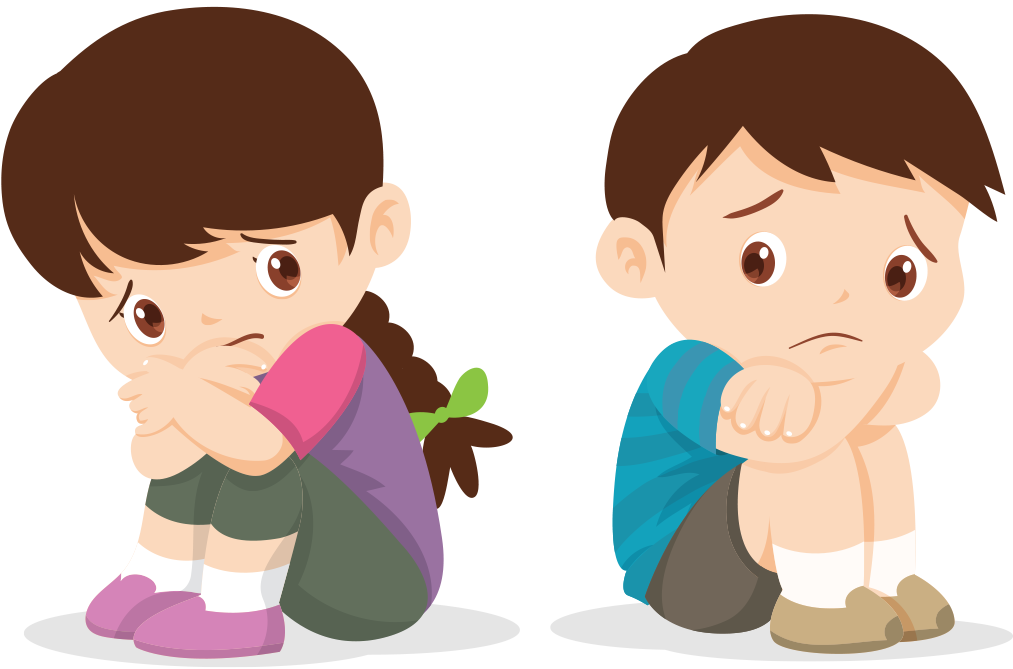 Kayıp yaşayan kişinin; 
Yaşı (çocuk, ergen, yetişkin)
Cinsiyeti
Baş etme becerileri
Bağlanma stilleri
Öz yeterlilik inancı
[Speaker Notes: This Photo by Unknown Author is licensed under CC BY]
GİRİŞ / BÖLÜM I / BÖLÜM II / BÖLÜM III/ KAYNAKÇA
Yas Sürecini Etkileyen Faktörler/ YAS SÜRECİNDE OLUŞAN SIKINTILAR
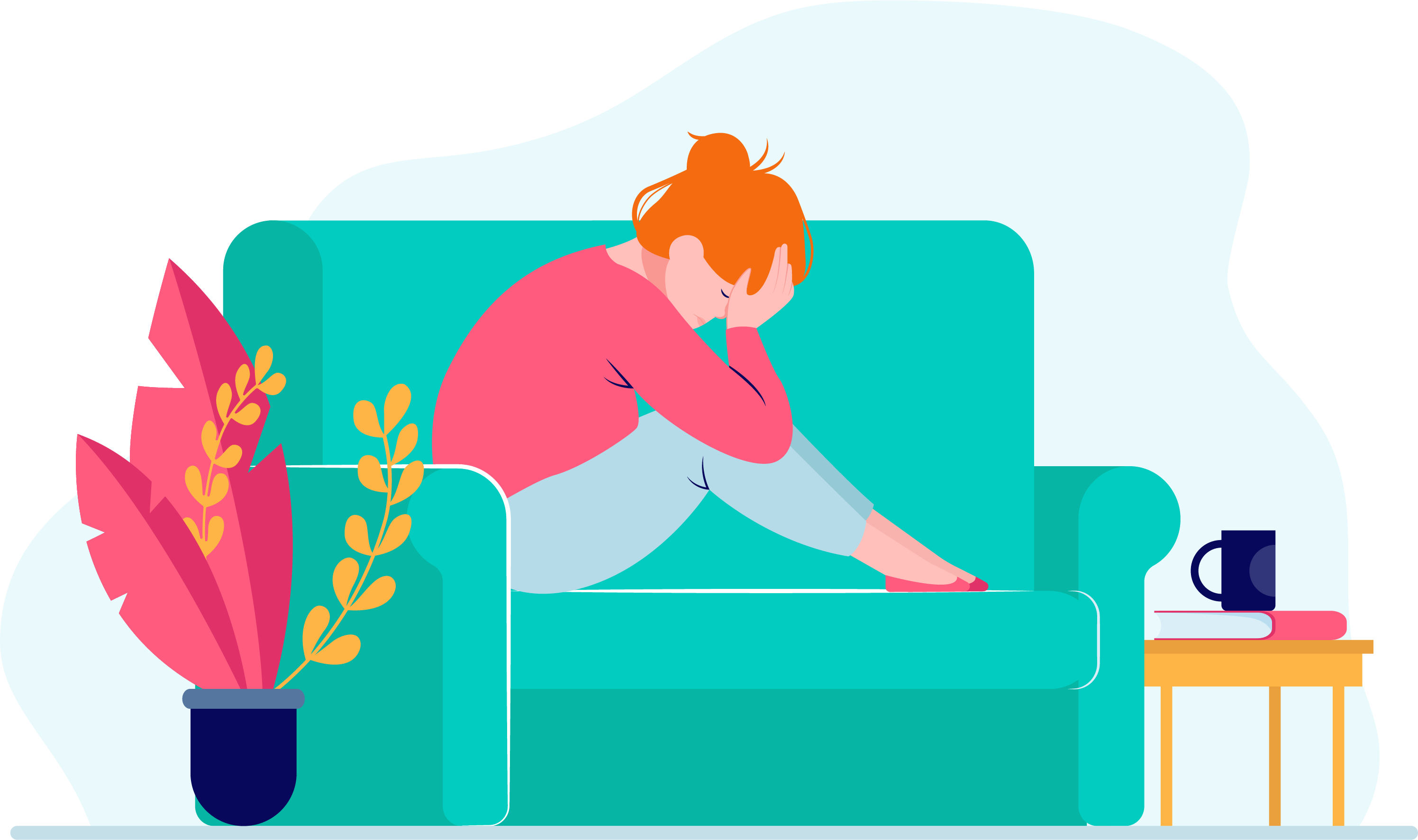 Kaybın ardından oluşan; 
Krizler
Önemli yaşam olayları
Çoklu kayıplar 
İkincil kayıplar (Ekonomik  sorunlar gibi)
GİRİŞ / BÖLÜM I / BÖLÜM II / BÖLÜM III/ KAYNAKÇA
BÖLÜM II
Çocuk/Ergenler ve Yas
Çocuklarla Ölümü Konuşmak
GİRİŞ / BÖLÜM I / BÖLÜM II / BÖLÜM III/ KAYNAKÇA
Gelişimsel Olarak Ölüm Kavramı
Ölümü anlamlandırabilmek için çocukların önce üç temel kavramı anlayabilmesi gerekir:
EVRENSELLİK
Tüm canlıların öleceği
GERİ DÖNÜLMEZLİK
Ölümden sonra tekrar yaşama dönmenin mümkün olmadığı
İŞLEVSİZLİK
Ölümün yaşam fonksiyonlarının sonu anlamına geldiği
GİRİŞ / BÖLÜM I / BÖLÜM II / BÖLÜM III/ KAYNAKÇA
Gelişimsel Evrelere Göre Çocuklarda Ölüm Algısı
GİRİŞ / BÖLÜM I / BÖLÜM II / BÖLÜM III/ KAYNAKÇA
Yaş Dönemlerine Göre Yas Tepkileri
Çocuklar bir yakınlarının ölümü karşısında tepkisiz kalmazlar.
Çevrelerinden etkilenirler.
Küçük çocuklar yetişkin tepkilerini taklit ederler. 
Büyük çocuklar kendilerine özgü tepkiler verebilir.
[Speaker Notes: This Photo by Unknown Author is licensed under CC BY-NC-ND]
GİRİŞ / BÖLÜM I / BÖLÜM II / BÖLÜM III/ KAYNAKÇA
Çocuklar, gelişimsel dönem özellikleri ve yaşam zorlukları ile baş etme becerilerinin yetişkinler kadar gelişmemiş olması sebebiyle yas sürecini yetişkinlerden farklı deneyimlerler.
GİRİŞ / BÖLÜM I / BÖLÜM II / BÖLÜM III/ KAYNAKÇA
Yaş Dönemlerine Göre Yas Tepkileri
GİRİŞ / BÖLÜM I / BÖLÜM II / BÖLÜM III/ KAYNAKÇA
Çocuklarla Ölümü Konuşmak 1. Önce kendinizi buna hazırlayın.
Ölümü nasıl açıklayacağınızı öncesinde düşünün.
Beden dilinize ve ses tonunuza dikkat edin.
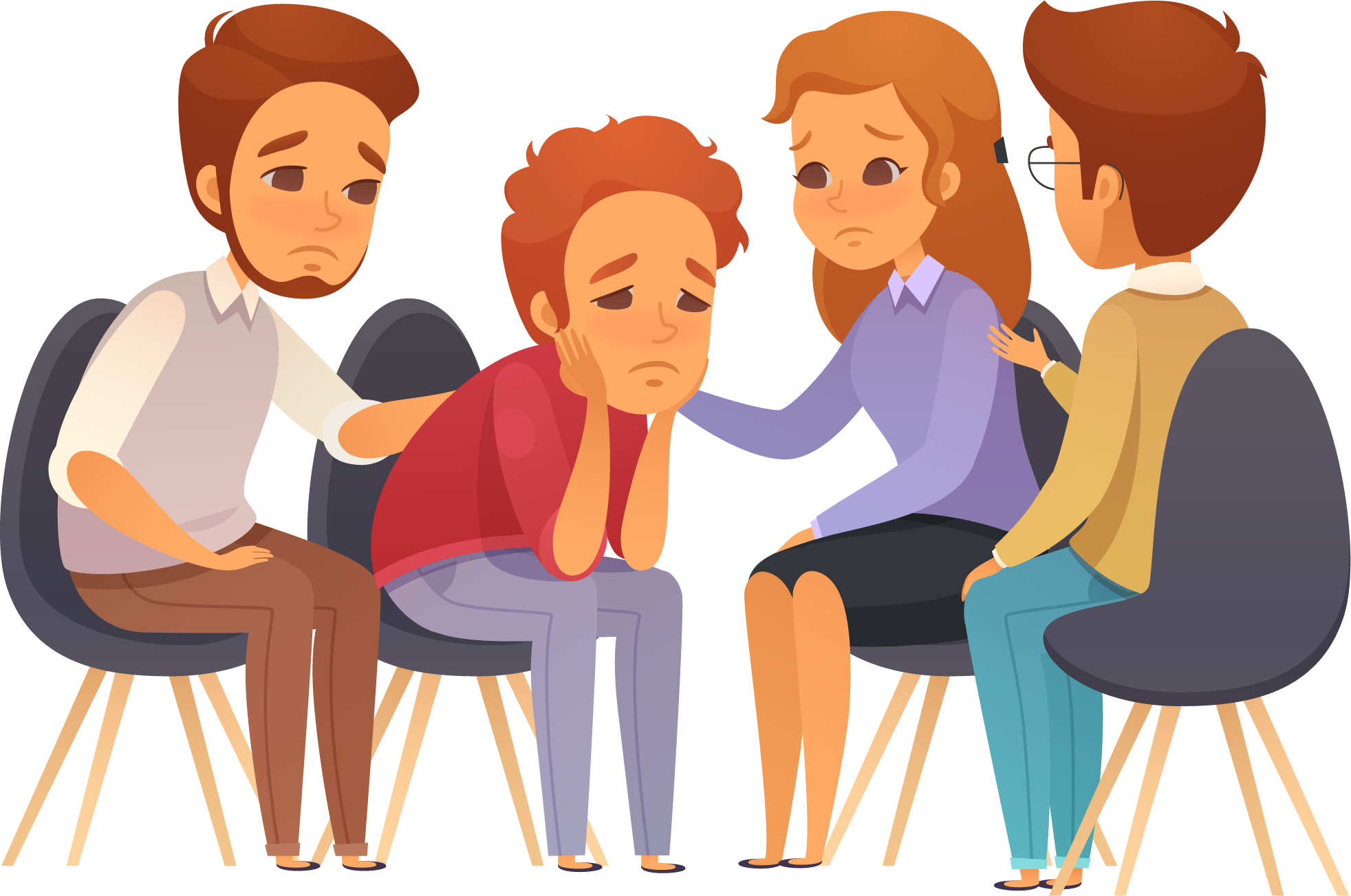 [Speaker Notes: This Photo by Unknown Author is licensed under CC BY]
GİRİŞ / BÖLÜM I / BÖLÜM II / BÖLÜM III/ KAYNAKÇA
Çocuklarla Ölümü Konuşmak 2. Ölüm ile ilgili ne bildiğini sorun.
Çocuğa "Ölüm nedir?" diye sorarak ölüm hakkında konuşun. 
Ölümün üç temel kavramının çocuk tarafından anlaşıldığından emin olun. 
Evrensellik
Geri dönülmezlik
İşlevsizlik
[Speaker Notes: This Photo by Unknown Author is licensed under CC BY]
GİRİŞ / BÖLÜM I / BÖLÜM II / BÖLÜM III/ KAYNAKÇA
Çocuklarla Ölümü Konuşmak 3. Çocuğunuzun duygusal tepkilerine karşı hazırlıklı olun.
Çocuğun, sevdiği birinin kaybının ardından gösterdiği tepkileri anlamaya çalışın.
Onu yargılamayın. 
Kayba ilişkin verdiği tepkileri sindirmesi için zaman tanıyın.
[Speaker Notes: This Photo by Unknown Author is licensed under CC BY]
GİRİŞ / BÖLÜM I / BÖLÜM II / BÖLÜM III/ KAYNAKÇA
Çocuklarla Ölümü Konuşmak 4. Destek olun.
Çocuğun istediği şekilde yas tutmasına izin verin.
Tavsiye vermeyin.
Eleştirmeyin.
[Speaker Notes: This Photo by Unknown Author is licensed under CC BY]
GİRİŞ / BÖLÜM I / BÖLÜM II / BÖLÜM III/ KAYNAKÇA
Yas sürecindeki çocuk/ergenlere NE SÖYLENMEMELİ?
Zaman her şeyin ilacıdır/zamanla geçer.
Güçlü ol.
Şimdiye kadar iyi hissetmen/toparlanman gerekirdi. 
Zaten hastaydı/yaşlıydı. 
Üzülme, en azından artık acı çekmiyor.
İşin iyi tarafından bak. En azından o şimdi daha iyi bir yerde.
Bir kedi/köpek/kuş/balık/bitki için üzülmeye değmez.
Senin yaşında iken ben de birini/evcil hayvanımı kaybetmiştim.
Başka şeylerle ilgilen, düşünmemeye çalış.
GİRİŞ / BÖLÜM I / BÖLÜM II / BÖLÜM III / KAYNAKÇA
BÖLÜM III
Profesyonel Desteğe İhtiyaç Duyan Çocukları Belirleme
Sosyal Medya Aracılığı ile Yaşanan Yas
GİRİŞ / BÖLÜM I / BÖLÜM II / BÖLÜM III / KAYNAKÇA
Çocuğun/ergenin profesyonel desteğe ihtiyaç duyduğu nasıl anlaşılır?
Ölümü kabullenememe
Kaybedilen kişiyi hatırlatıcılarından uzaklaşma
Sosyal ortamlara katılmaktan kaçınma
Sosyal ilişkilerde bozulma
Akademik başarıda ciddi bir düşüş
Okula gitmek istememe
Odaklanmada güçlük
Sevilen kişinin ölümünden dolayı kendini suçlama
Süreğen öfke nöbetleri
Süreğen somatik şikayetler (baş ve karın ağrısı gibi)
Uyku ve yeme düzeninde ciddi sorunlar
Kendine zarar verme düşünceleri
Sağlıksız baş etme yöntemleri (alkol, sigara ve madde kullanımı vb.)
Riskli davranışlarında artış
GİRİŞ / BÖLÜM I / BÖLÜM II / BÖLÜM III / KAYNAKÇA
“
Tepkilerin yoğunluğu azalmadan ve beklenenden uzun süre devam ediyorsa aileler, çocukları için profesyonel desteğe başvurmalıdır.
GİRİŞ / BÖLÜM I / BÖLÜM II / BÖLÜM III / KAYNAKÇA
Sosyal Medya Aracılığı ile Yaşanan Yas
Sosyal medyanın yas sürecinde kişiler üzerinde;
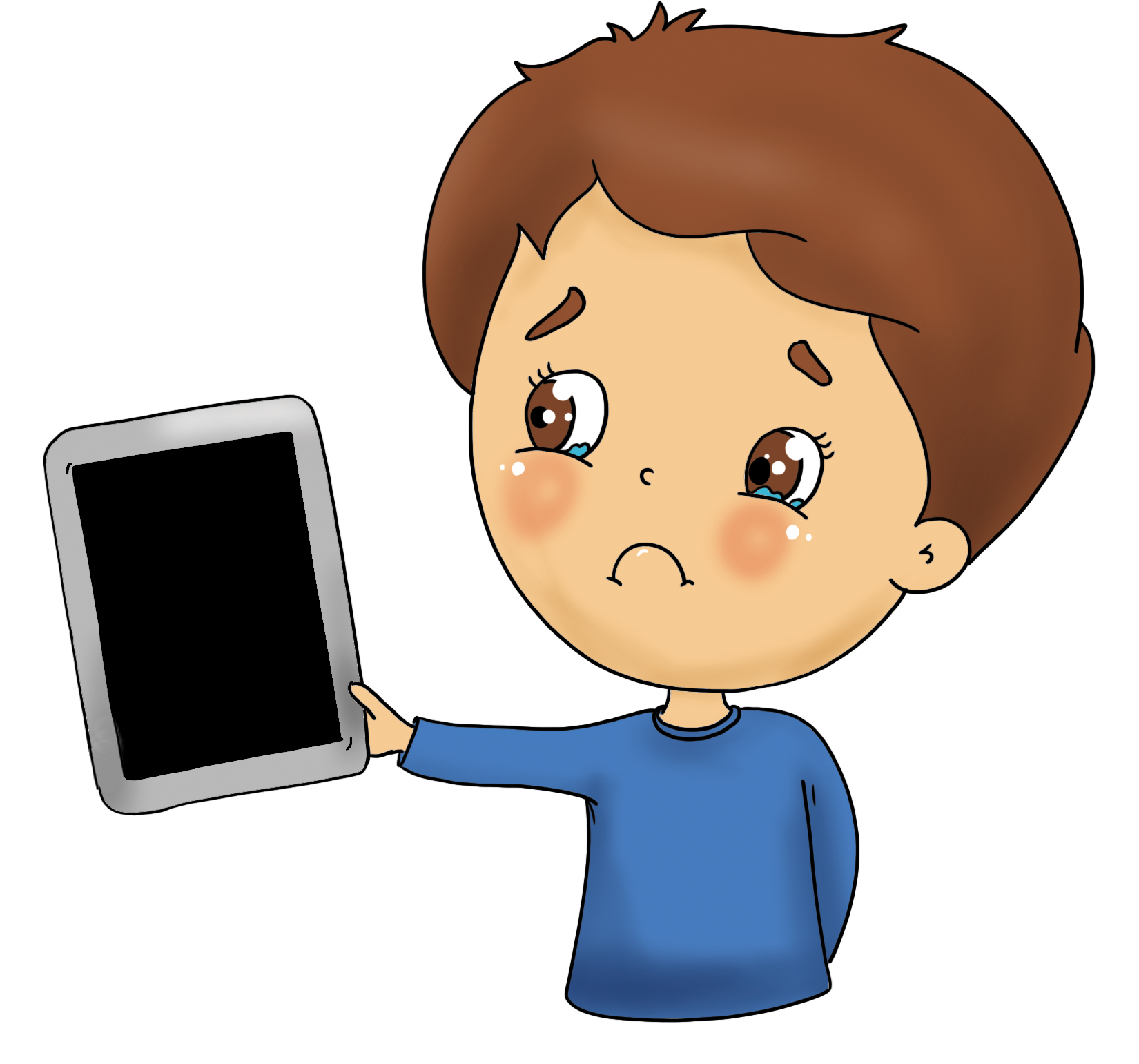 duyguları ifade etme
ölen kişiyi anma
onunla bağ kurmaya yardımcı olma gibi olumlu etkileri bulunmaktadır.
(Kasket, 2012; Malone, 2016; Moyer ve Enck, 2020)
GİRİŞ / BÖLÜM I / BÖLÜM II / BÖLÜM III / KAYNAKÇA
Sosyal Medya Aracılığı ile Yaşanan Yas
Sosyal medyanın yas sürecinde bazı riskleri de bulunmaktadır.
Ergenlerin ölüm haberini destek olabilecek yetişkinin yokluğunda sosyal medya aracılığı ile alması
Yas tepkileri ile ilgili yanlış bilgilere ulaşılması
Tepkilerin bulaşıcı bir şekilde yayılması
(Kasket, 2012; Malone, 2016; Moyer ve Enck, 2020)
[Speaker Notes: Sosyal medyanın yas sürecinde bazı riskleri bulunmaktadır.
Ergenler ölüm haberini yanlarında onlara destek olabilecek yetişkinler yokken sosyal medya aracılığı ile öğrenebilirler.
Yaşadıkları tepkileri anlamlandırmak için internetten doğru araştırma yapamayıp doğru bilgiye ulaşamayabilirler. 
Tepkiler bulaşıcı bir şekilde yayılabilir.
Kulaktan kulağa oyunundaki gibi kayıpla ilgili doğru bilgiler çok değişerek sosyal medyada yayılabilir. 
Birinin parmağı kesilse adama öldü derler:)]
GİRİŞ / BÖLÜM I / BÖLÜM II / BÖLÜM III / KAYNAKÇA
Sosyal Medya Aracılığı ile Yaşanan Yas
Sosyal medyanın yas sürecinde bazı riskleri de bulunmaktadır.
Ergenlerin sosyal medya hesapları ile yaslarını yaşamalarının oldukça normal olduğunun farkında olun.
Sosyal medyanın yas sürecinde olumlu ve olumsuz etkilerinin olabileceğini bilin.
(Kasket, 2012; Malone, 2016; Moyer ve Enck, 2020)
[Speaker Notes: Sosyal medyanın yas sürecinde bazı riskleri bulunmaktadır.
Ergenler ölüm haberini yanlarında onlara destek olabilecek yetişkinler yokken sosyal medya aracılığı ile öğrenebilirler.
Yaşadıkları tepkileri anlamlandırmak için internetten doğru araştırma yapamayıp doğru bilgiye ulaşamayabilirler. 
Tepkiler bulaşıcı bir şekilde yayılabilir.
Kulaktan kulağa oyunundaki gibi kayıpla ilgili doğru bilgiler çok değişerek sosyal medyada yayılabilir. 
Birinin parmağı kesilse adama öldü derler:)]
GİRİŞ / BÖLÜM I / BÖLÜM II / BÖLÜM III / KAYNAKÇA
KAYNAKÇA
Apaydın, S. (2017). Kayıp ve yas. Ö. Erdur-Baker & İ. Aksöz-Efe (Ed.), Yas danışmanlığı içinde (ss. 1-50). Anı Yayıncılık.
Freeman, S. (2005). Grief and loss: Understanding the journey. California: Thomson.
Hay, L. L., & Kessler, D. (2015). You Can Heal Your Heart: Finding Peace After a Breakup, Divorce, Or Death. Hay House.
Kasket, E. (2012). Continuing bonds in the age of social networking: Facebook as a modern-day medium. Bereavement Care, 31(2), 62-69. https://doi.org/10.1080/02682621.2012.710493
Moyer, L. M., & Enck, S. (2020). Is my grief too public for you? The digitalization of grief on Facebook™. Death studies, 44(2), 89-97. https://doi.org/10.1080/07481187.2018.1522388
Malone, P. A. (2016). Counseling adolescents through loss, grief, and trauma. New York, NY: Routledge.
Worden, J. W. (2018). Grief counseling and grief therapy: A handbook for the mental health practitioner (5th ed.). Springer Publishing Company. doi:10.1891/9780826134752
DİNLEDİĞİNİZ İÇİN TEŞEKKÜR EDERİZ.